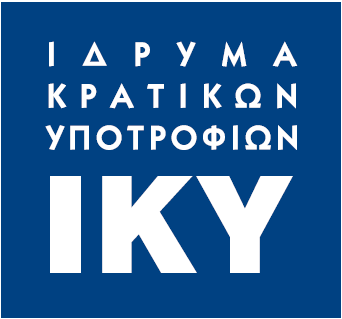 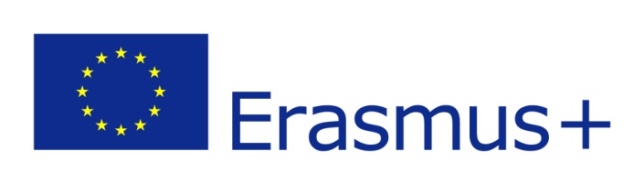 ΠΡΟΓΡΑΜΜΑ ERASMUS +
ΚΑ1-Μαθησιακή Κινητικότητα Προσωπικού
Τομέας Εκπαίδευσης Ενηλίκων
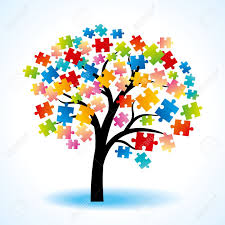 Τεχνική Ημερίδα
«Συμβατικές υποχρεώσεις στο πλαίσιο των σχεδίων  κινητικότητας εκπαίδευσης ενηλίκων»
Γιώρμαρη Φραγκουλοπούλου, Συντονίστρια Τομέα Εκπαίδευσης Ενηλίκων
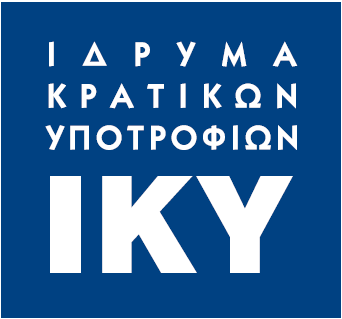 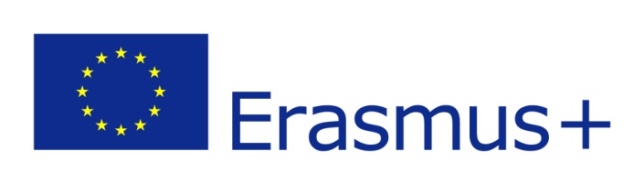 ΚΑ 1: Μαθησιακή Κινητικότητα Ατόμων
Σύμβαση επιχορήγησης
και ειδικοί όροι
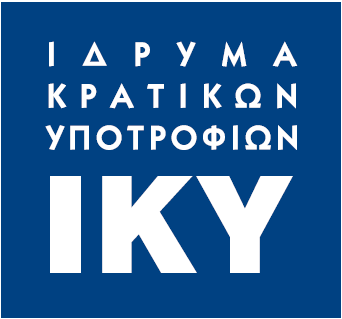 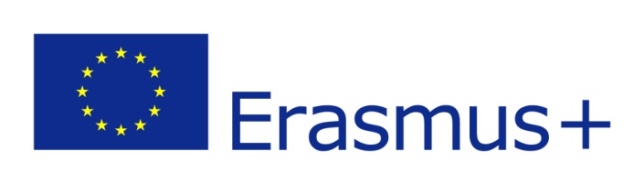 ΚΑ 1: Μαθησιακή Κινητικότητα Ατόμων
Σύμβαση επιχορήγησης και ειδικοί όροι
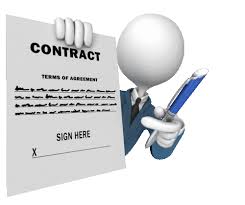 Δύο συμβαλλόμενα μέρη
Εθνική
Μονάδα/ΙΚΥ
Δικαιούχος
φορέας
&
Εκπαίδευση Ενηλίκων
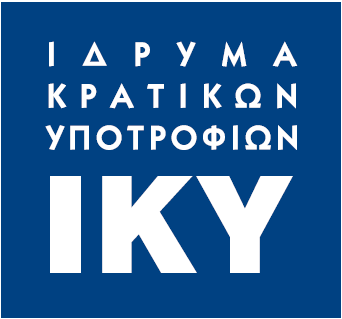 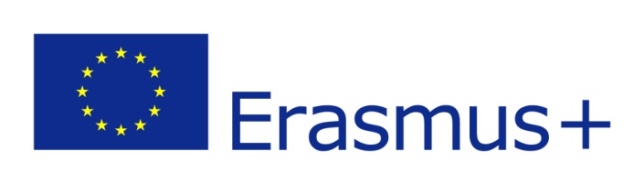 ΚΑ 1: Μαθησιακή Κινητικότητα Ατόμων
Σύμβαση επιχορήγησης και ειδικοί όροι
Η σύμβαση καθορίζει τη διάρκεια του σχεδίου,  το ανώτατο ποσό επιχορήγησης και το ποσό της  προχρηματοδότησης.
Η σύμβαση τίθεται σε ισχύ την ημερομηνία  υπογραφής από το τελευταίο εκ των δυο  συμβαλλόμενων μερών.
Εκπαίδευση Ενηλίκων
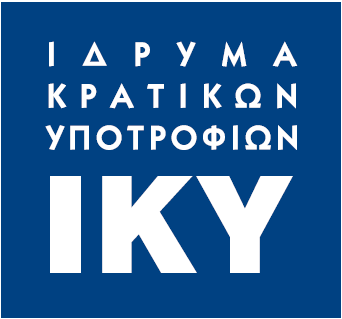 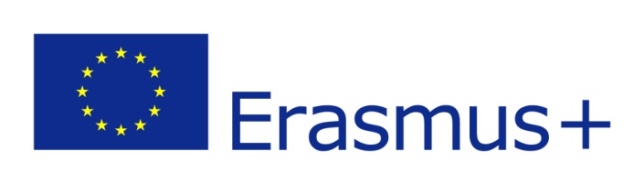 ΚΑ 1: Μαθησιακή Κινητικότητα Ατόμων
Η Σύμβαση περιλαμβάνει:
Εκπαίδευση Ενηλίκων
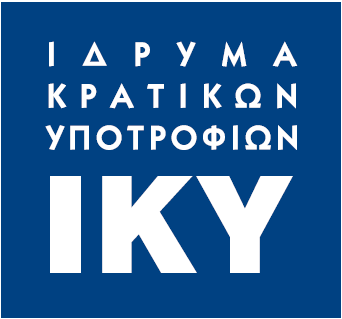 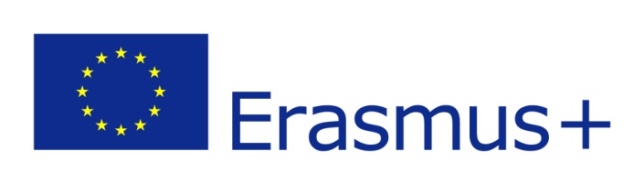 ΚΑ 1: Μαθησιακή Κινητικότητα Ατόμων
Σύμβαση επιχορήγησης και ειδικοί όροι
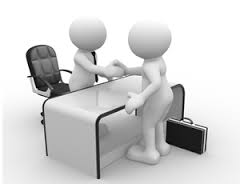 Ισχύς των όρων
Ειδικοί Όροι
Γενικοί  
Όροι
>
>
Παραρτή
ματα
Ειδικοί όροι, γενικοί όροι και παραρτήματα αποτελούν
αναπόσπαστα μέρη της Σύμβασης.
Οι διατάξεις του Παραρτήματος II υπερισχύουν
έναντι των διατάξεων του Παραρτήματος I.
Εκπαίδευση Ενηλίκων
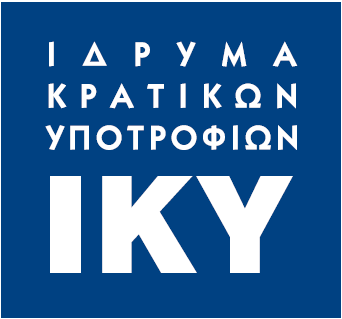 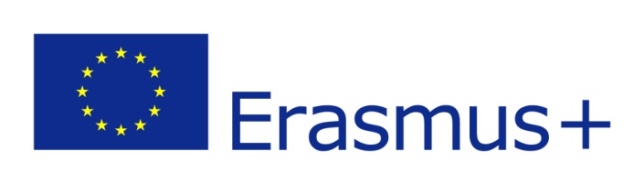 ΚΑ 1: Μαθησιακή Κινητικότητα Ατόμων
Σύμβαση επιχορήγησης
Εκπαίδευση Ενηλίκων
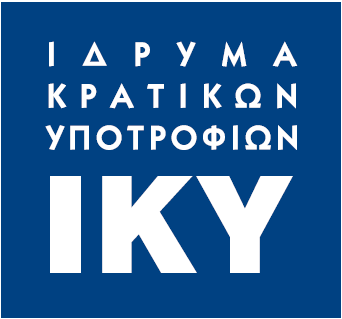 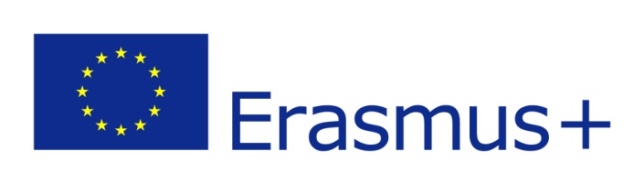 ΚΑ 1: Μαθησιακή Κινητικότητα Ατόμων
Σύμβαση επιχορήγησης
Εκπαίδευση Ενηλίκων
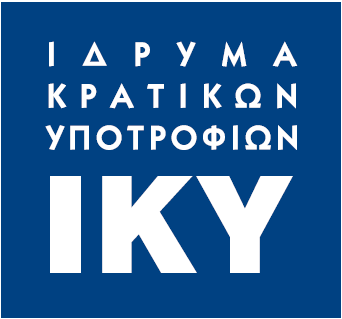 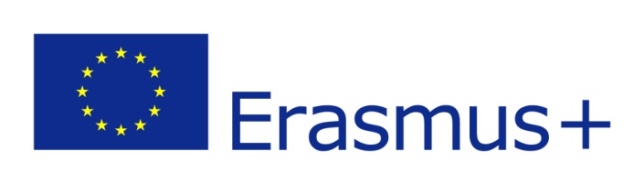 ΚΑ 1: Μαθησιακή Κινητικότητα Ατόμων
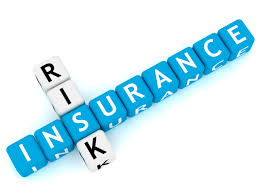 Προστασία και Ασφάλεια Συμμετεχόντων
Ο δικαιούχος φορέας διασφαλίζει ότι παρέχεται ασφαλιστική κάλυψη υγείας και ατυχήματος στους συμμετέχοντες σε δραστηριότητες κινητικότητας στο εξωτερικό στο πλαίσιο του Σχεδίου που υλοποιεί.
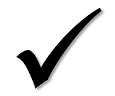 Εκπαίδευση Ενηλίκων
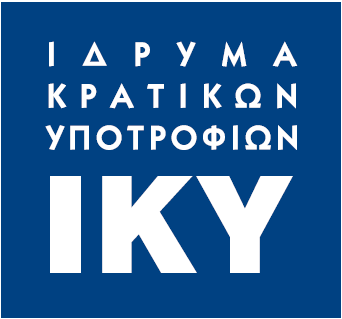 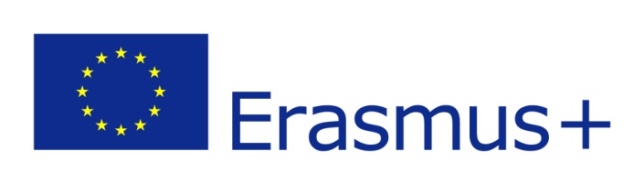 ΚΑ 1: Μαθησιακή Κινητικότητα Ατόμων
Παράρτημα IV

Σύμβαση Επιχορήγησης Erasmus+ Προσωπικού για Διδασκαλία και Επιμόρφωση
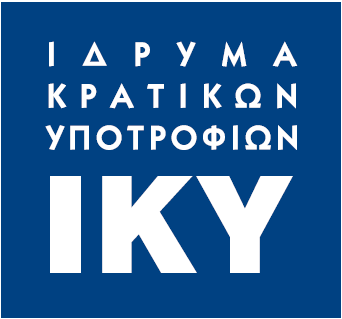 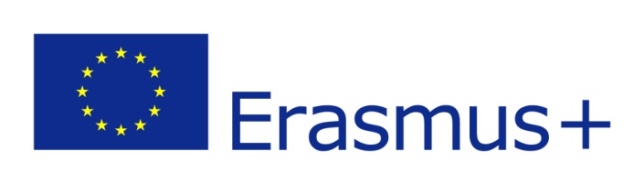 ΚΑ 1: Μαθησιακή Κινητικότητα Ατόμων
Το Παράρτημα ΙV είναι η Σύμβαση Επιχορήγησης Erasmus+ Προσωπικού για Διδασκαλία και Επιμόρφωση και περιλαμβάνει:
Παράρτημα ΙV:

Παράρτημα ΙVi: Συμφωνία Κινητικότητας Προσωπικού Εκπαίδευσης Ενηλίκων για Διδασκαλία και Επιμόρφωση

Παράρτημα ΙVii: Δέσμευση Ποιότητας για την Κινητικότητα του Προσωπικού Εκπαίδευσης Ενηλίκων

Παράρτημα ΙViii: Γενικοί Όροι
Εκπαίδευση Ενηλίκων
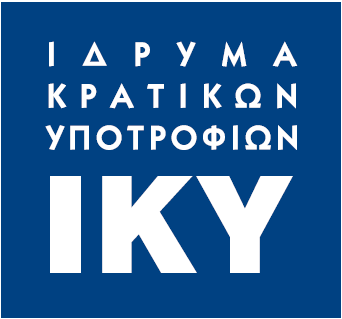 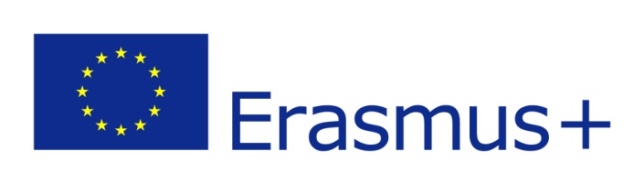 ΚΑ 1: Μαθησιακή Κινητικότητα Ατόμων
Παράρτημα ΙV
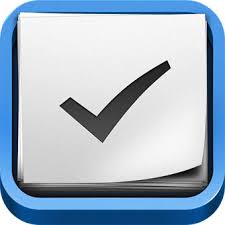 IV. Σύμβαση κινητικότητας μεταξύ του ιδρύματος  αποστολής και του συμμετέχοντα.
Υπογράφουν ο φορέας αποστολής και ο συμμετέχων στην κινητικότητα

Καθορίζεται η διάρκεια και οι ακριβείς ημερομηνίες της  κινητικότητας του συμμετέχοντα

Καθορίζεται το ύψος της επιχορήγησης που λαμβάνει ο συμμετέχων  από το δικαιούχο φορέα
Εκπαίδευση Ενηλίκων
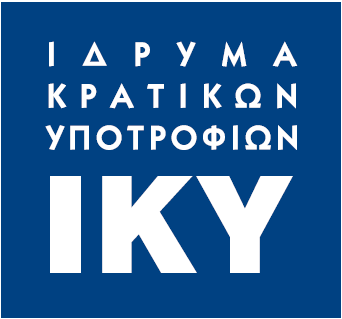 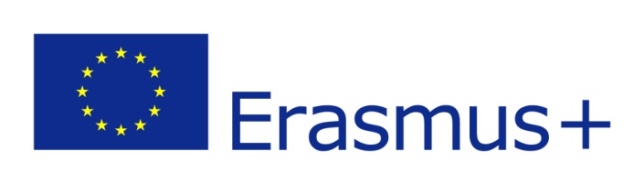 ΚΑ 1: Μαθησιακή Κινητικότητα Ατόμων
Παράρτημα ΙV
IVi. Συμφωνία κινητικότητας Προσωπικού Εκπαίδευσης Ενηλίκων για διδασκαλία και επιμόρφωση
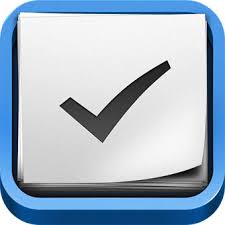 Υπογράφουν ο φορέας αποστολής, ο φορέας υποδοχής και ο συμμετέχων στην κινητικότητα

Περιλαμβάνει όλες τις λεπτομέρειες για το προτεινόμενο πρόγραμμα
Εκπαίδευση Ενηλίκων
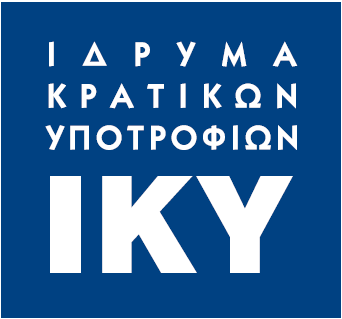 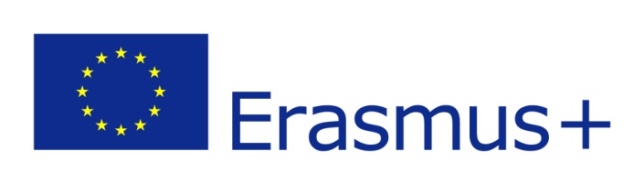 ΚΑ 1: Μαθησιακή Κινητικότητα Ατόμων
Παράρτημα ΙV
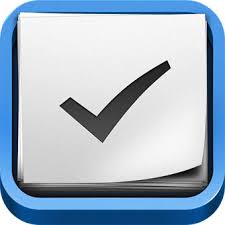 ΙVii. Δέσμευση ποιότητας για την κινητικότητα του Προσωπικού Εκπαίδευσης Ενηλίκων
Υπογράφουν ο φορέας αποστολής, ο φορέας υποδοχής και ο συμμετέχων

Περιγράφει τις υποχρεώσεις του φορέα αποστολής, του φορέα υποδοχής
και του συμμετέχοντα
Εκπαίδευση Ενηλίκων
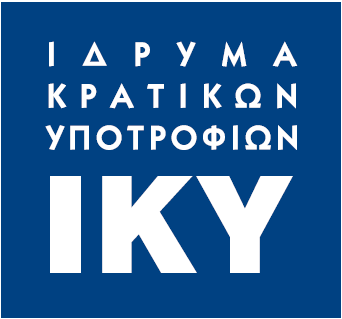 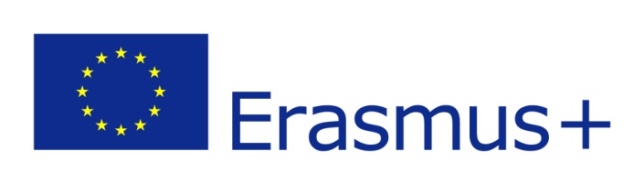 ΚΑ 1: Μαθησιακή Κινητικότητα Ατόμων
Τελική Έκθεση
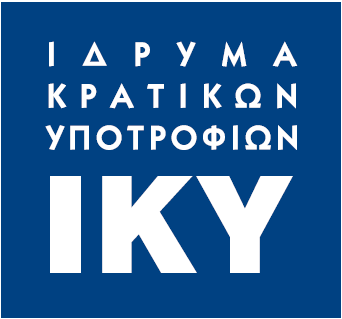 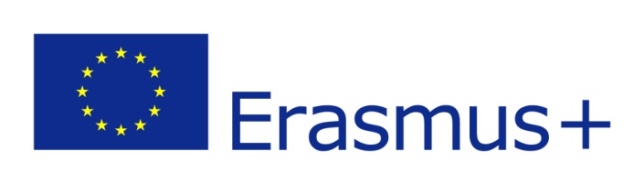 ΚΑ 1: Μαθησιακή Κινητικότητα Ατόμων
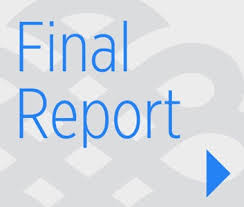 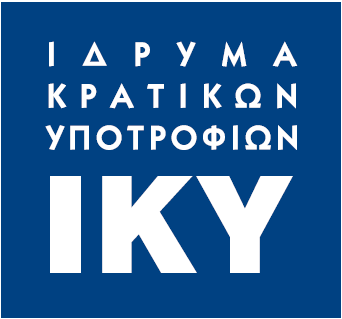 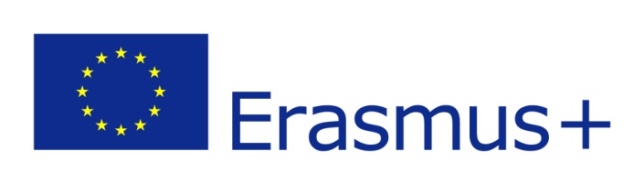 ΚΑ 1: Μαθησιακή Κινητικότητα Ατόμων
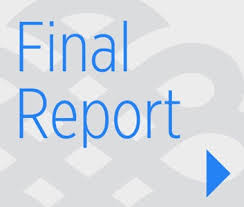 Ο δικαιούχος βεβαιώνει:
Ότι οι πληροφορίες είναι πλήρεις, αξιόπιστες  και αληθείς.
&
Ότι οι πραγματοποιηθείσες δαπάνες
θεωρούνται επιλέξιμες βάσει της σύμβασης.
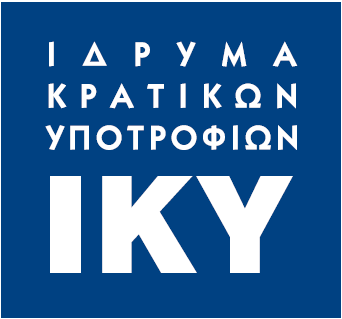 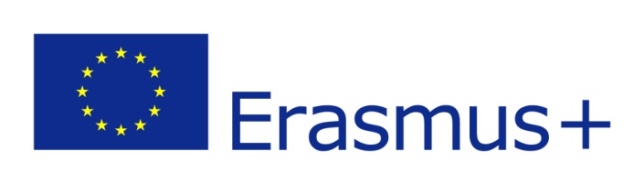 ΚΑ 1: Μαθησιακή Κινητικότητα Ατόμων
Ο δικαιούχος δύναται να χρησιμοποιήσει την Πλατφόρμα Αποτελεσμάτων Σχεδίων ERASMUS+  http://ec.europa.eu/programmes/erasmus-plus/projects/  προκειμένου να διαδοθούν τα αποτελέσματα του Σχεδίου.
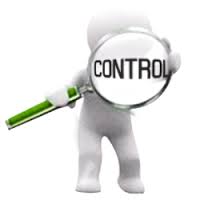 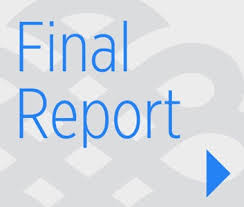 Για την εκταμίευση της Β’ Δόσης, μαζί με την τελική έκθεση, θα αποσταλούν επιπλέον δικαιολογητικά στο  πλαίσιο desk check ελέγχου
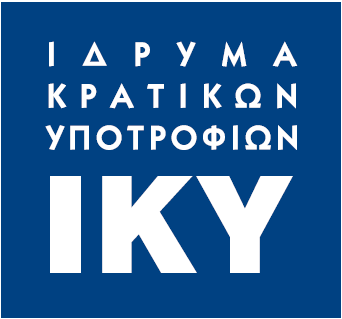 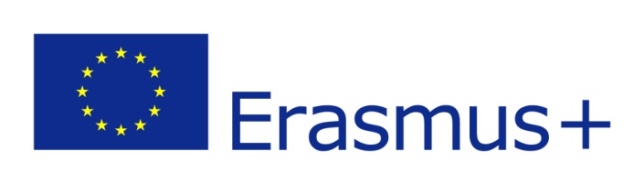 ΚΑ 1: Μαθησιακή Κινητικότητα Ατόμων
Ο δικαιούχος δύναται να χρησιμοποιήσει την Πλατφόρμα Αποτελεσμάτων Σχεδίων ERASMUS+  http://ec.europa.eu/programmes/erasmus-plus/projects/  προκειμένου να διαδοθούν τα αποτελέσματα του Σχεδίου.
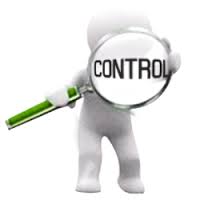 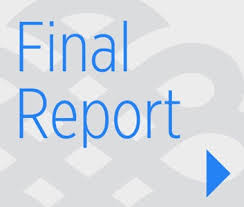 Για την εκταμίευση της Β’ Δόσης, μαζί με την τελική έκθεση, θα αποσταλούν επιπλέον δικαιολογητικά στο  πλαίσιο desk check ελέγχου
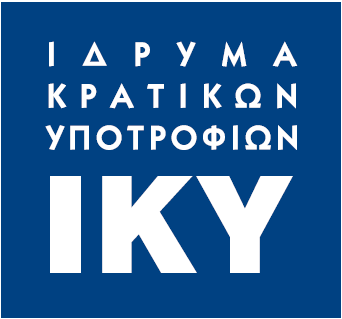 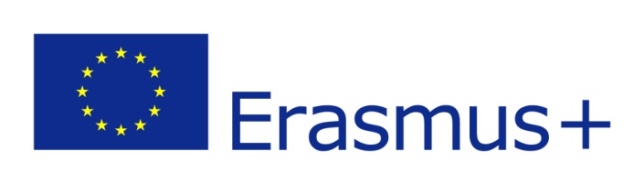 ΚΑ 1: Μαθησιακή Κινητικότητα Ατόμων
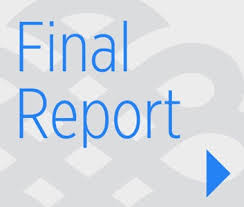 Μη υποβολή εγγράφων


Αν ο δικαιούχος δεν υποβάλει Τελική Έκθεση σύμφωνα με τα προβλεπόμενα , η  Εθνική Μονάδα αποστέλλει επίσημη επιστολή υπενθύμισης εντός 15  ημερολογιακών  ημερών από την εκπνοή της σχετικής ορισθείσας προθεσμίας.


Αν ο δικαιούχος δεν υποβάλλει και πάλι την εν λόγω έκθεση εντός 30  ημερολογιακών ημερών από την αποστολή της επιστολής υπενθύμισης η Εθνική  Μονάδα διατηρεί το δικαίωμα να προβεί στην καταγγελία της Σύμβασης και να  ζητήσει την επιστροφή του συνόλου της προχρηματοδότησης που έχει καταβληθεί.
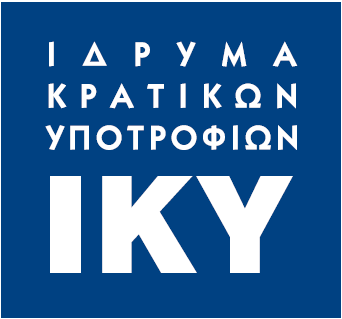 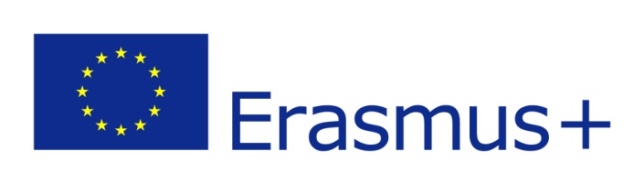 ΚΑ 1: Μαθησιακή Κινητικότητα Ατόμων
Αξιολόγηση 
Τελικής Έκθεσης
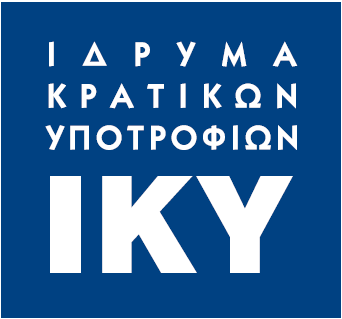 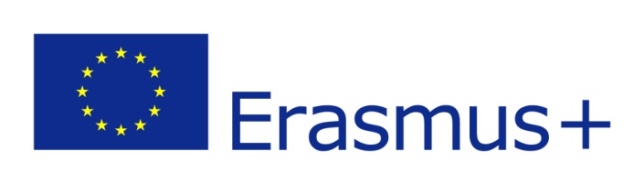 ΚΑ 1: Μαθησιακή Κινητικότητα Ατόμων
Αξιολόγηση τελικής έκθεσης
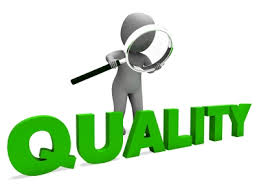 Η τελική έκθεση αξιολογείται βάσει κριτηρίων  ποιότητας και η ανώτατη βαθμολογία που μπορεί  να συγκεντρώσει είναι 100 βαθμοί.


Εάν η συνολική βαθμολογία της τελικής έκθεσης  είναι χαμηλότερη από 50 βαθμούς, η Εθνική  Μονάδα μειώνει το τελικό ποσό της επιχορήγησης  με την αιτιολογία της μη προσήκουσας, μερικής ή  καθυστερημένης εκτέλεσης του Σχεδίου, ακόμη και  αν όλες οι δραστηριότητες που δηλώνονται είναι  επιλέξιμες και έλαβαν πράγματι χώρα.
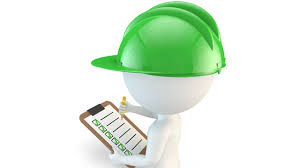 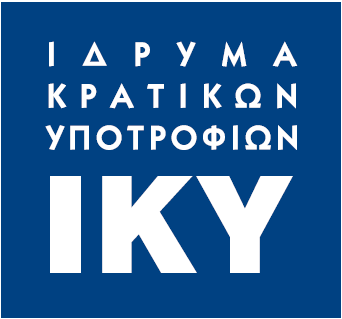 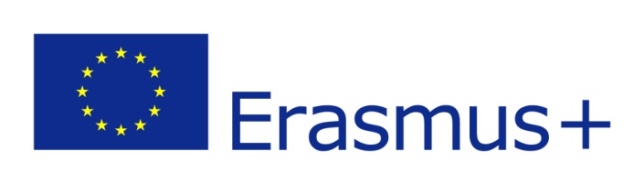 ΚΑ 1: Μαθησιακή Κινητικότητα Ατόμων
Το τελικό ποσό της επιχορήγησης για την κάλυψη των οργανωτικών  δαπανών μειώνεται λόγω μη προσήκουσας, μερικής ή καθυστερημένης  εκτέλεσης του Σχεδίου ως εξής:
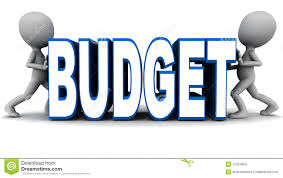 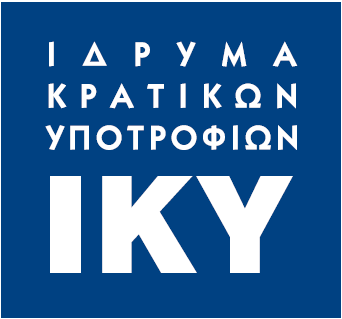 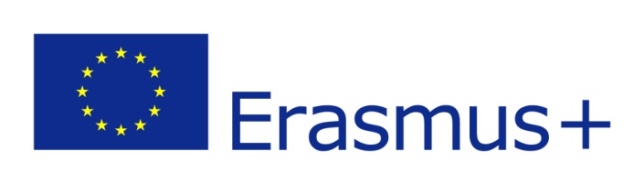 Ευχαριστώ πολύ 
για την προσοχή σας
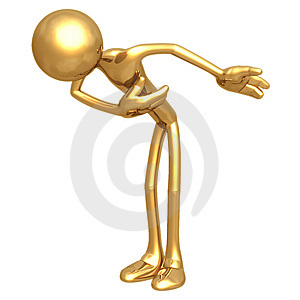